The ICE-DIP project at CERNand my role
Place: System and Media Laboratory in HKUST
Author: Aram Santogidis (aram.santogidis@cern.ch)
22/4/2015
[Speaker Notes: Fellow At CERN]
Agenda
What is CERN and its mission

About ICE-DIP project at CERN

My role in ICE-DIP

The Challenges and Opportunities as a Ph.D Student
2
CERN and its Mission
CERN, the European Organization for Nuclear Research (since1954) 60+ years
21 Member states, 2500 staff, 11000 users, 1 Billion CHF budget
How particles get their masses?
Why is there far more matter than antimatter in the universe?
What is Dark matter? (95% of the Universe by the way)
3
http://home.web.cern.ch/about
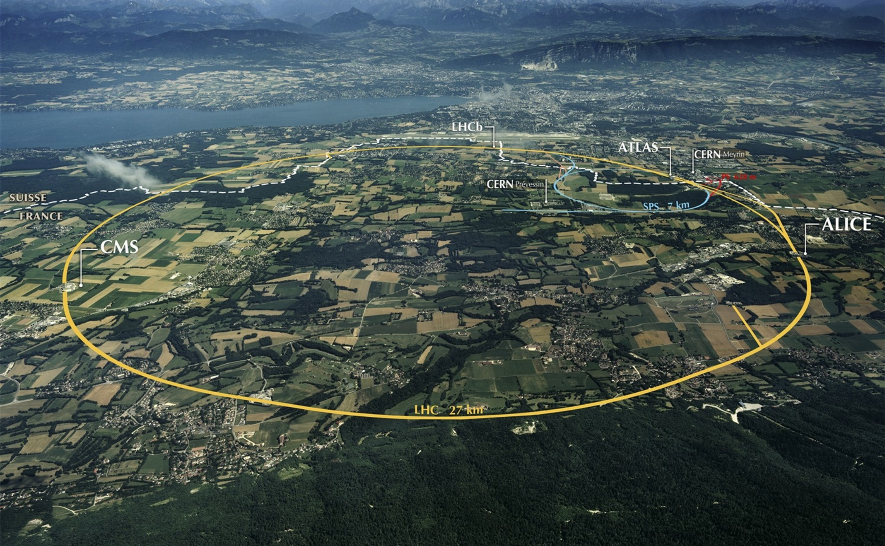 4 Large Particle and Nuclear physics experiments
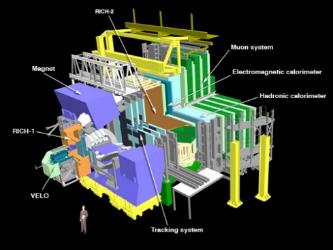 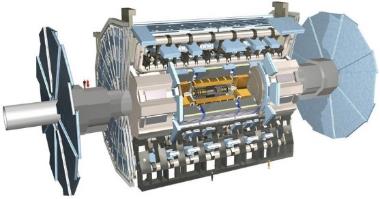 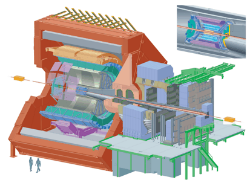 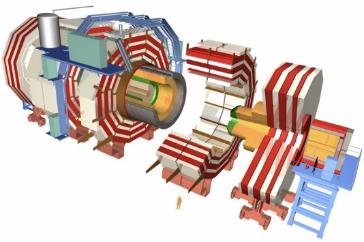 FutureGov 2014 (DOI: 10.5281/zenodo.8616, CC-BY-SA, images courtesy of CERN )
4
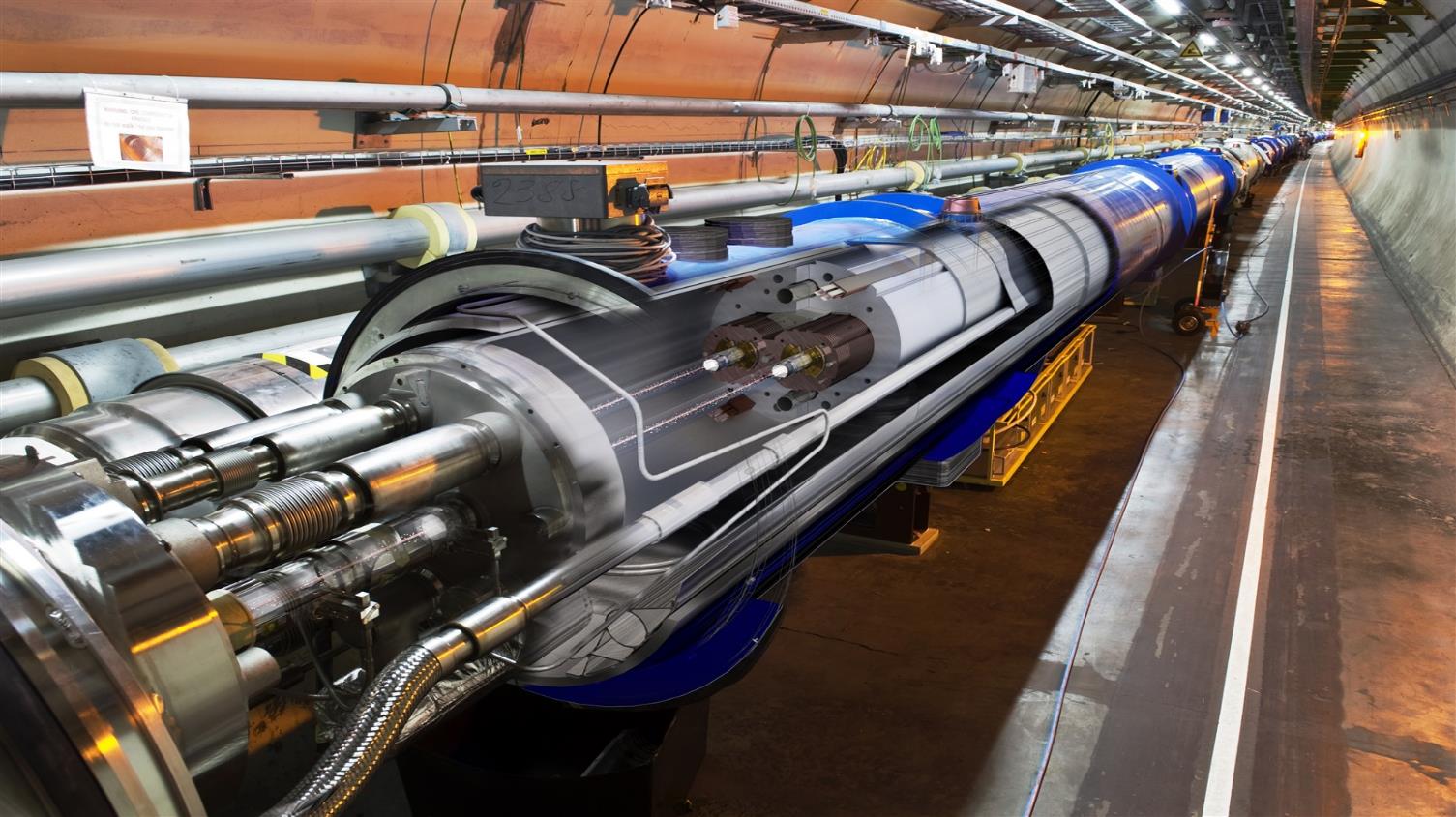 LHC: The Large Hadron Collider
FutureGov 2014 (DOI: 10.5281/zenodo.8616, CC-BY-SA, images courtesy of CERN )
5
A Detector for particle physics
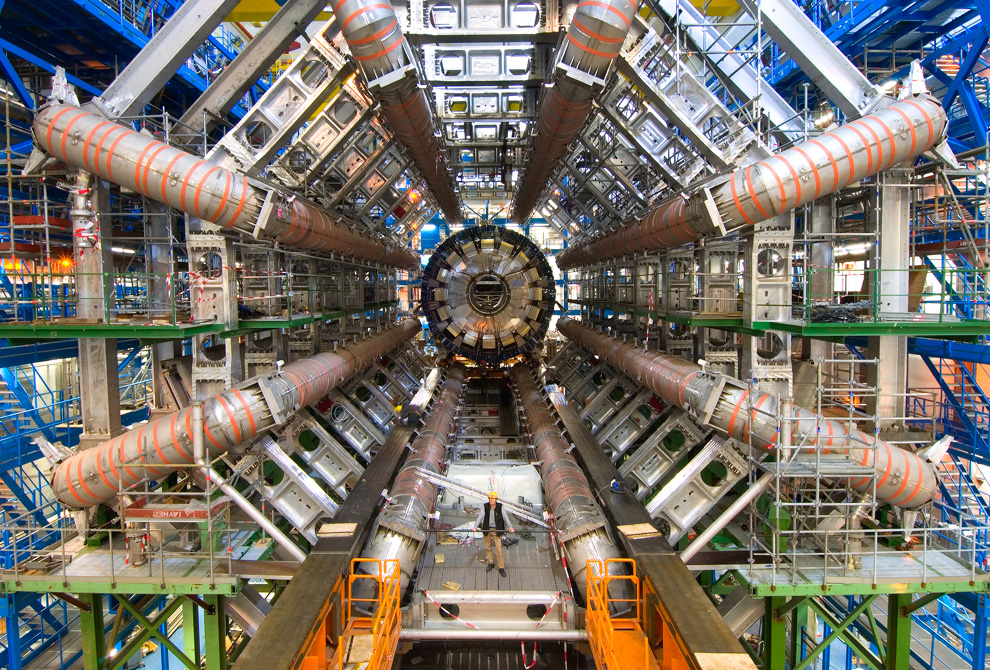 Person
First Name and Family Name – ICE-DIP Project
6
xx/xx/2014
http://www.boston.com/bigpicture/2009/11/large_hadron_collider_ready_to.html
The Computing Center at CERN IT
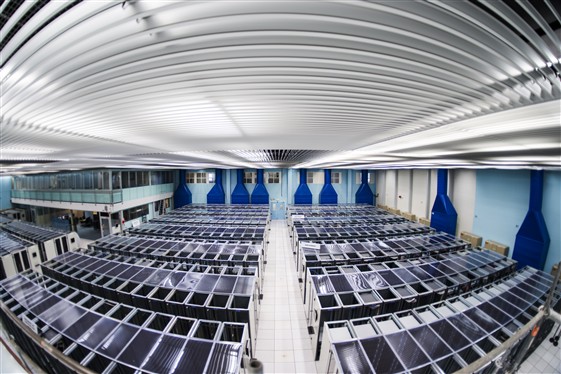 7
A control room for an experiment
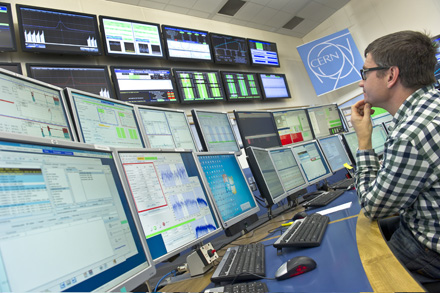 8
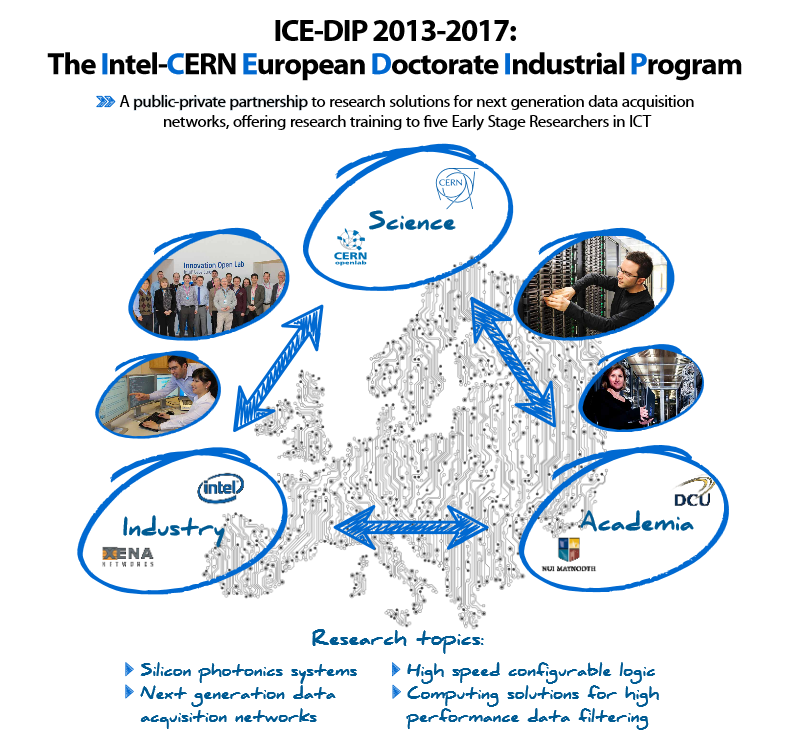 The ICE-DIP Project
9
The Gang of Five of ICE-DIP
Silicon Photonics
Reconfigurable Logic (FPGAs)
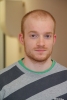 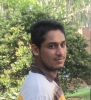 #2: Srikanth
Sridharan
#1: Marcel
Zeiler
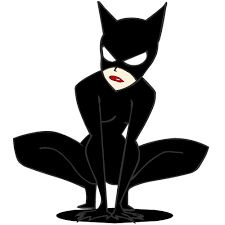 DAQ Networks
Parallelization and Vectorization
on Accelerators
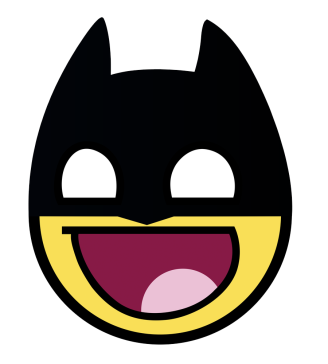 #4: Me
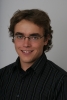 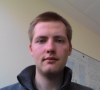 #3: Grzegorz 
Jereczek
#5: Przemyslaw
Karpinski
10
xx/xx/2014
Online processing of physics events
Detector
1 PB/s
600 MB/s
Permanent
Storage
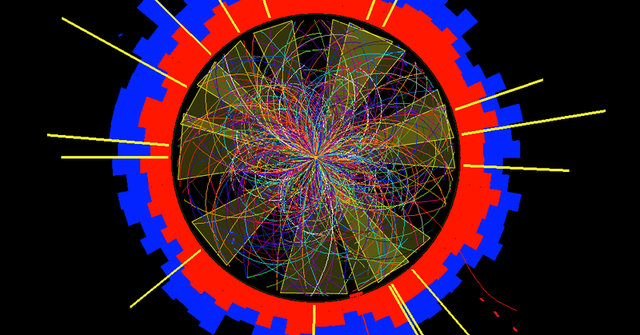 Front-end
Electronics
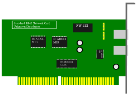 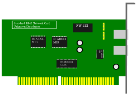 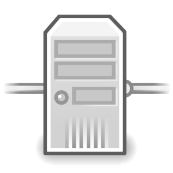 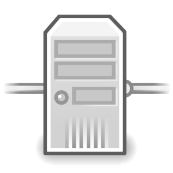 Read-out
Buffers
Computing
Farm
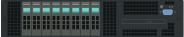 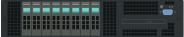 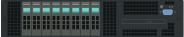 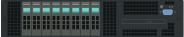 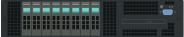 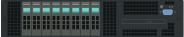 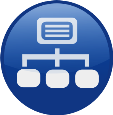 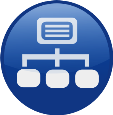 DAQ
Network
11
My Research in ICE-DIP
Data transfer
Manycore processors
High throughput distributed applications
Throughput
Latency
Energy
EFFICIENCY
PROCESSED
DATA
RAW
DATA
12
Challenges
What does Data transfer mean anyway?
Find balance in a diverse environment.
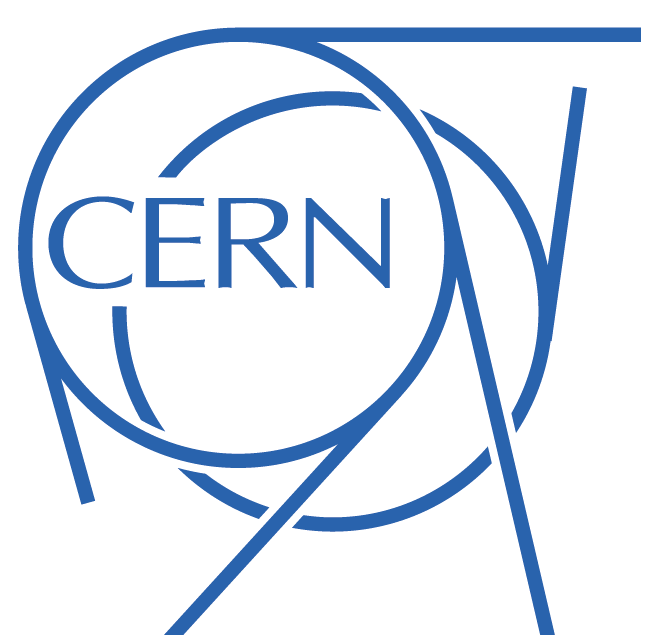 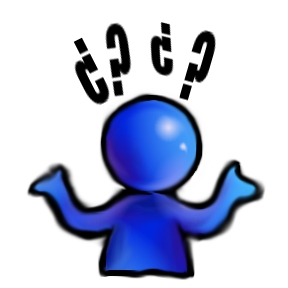 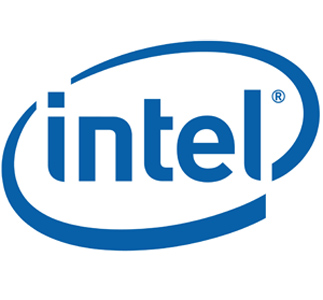 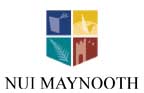 Magnets, how do they work?
13
[Speaker Notes: I was kind of lost.
Overwhelming context information]
An opportunity for me and ALFA
Process
Process
Data Sink
Data Input
Process
Process
Process
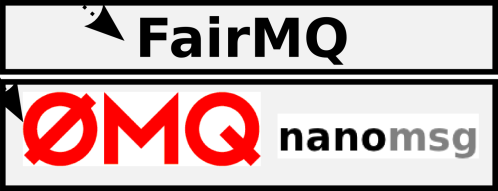 A manycore
coprocessor
Optimize
THIS!
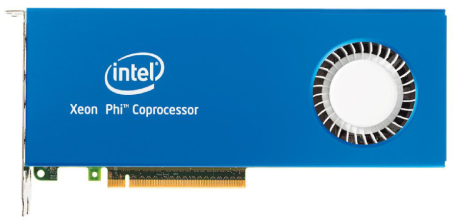 14
[Speaker Notes: A lot of reading, instinct and luck to find this opportunity]
Lessons learned (so far)
Hard work ALWAYS pays of





Research should be IS fun
It takes a lot to REALLY know something
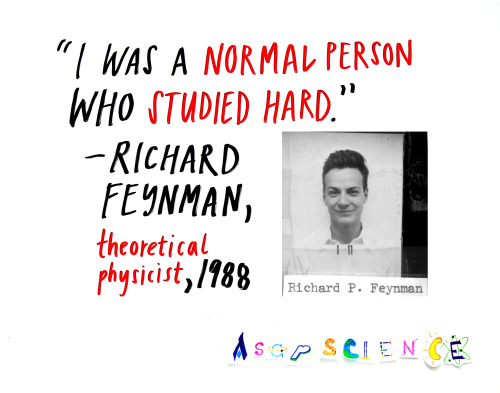 First Name and Family Name – ICE-DIP Project
15
xx/xx/2014
Thank you
[Speaker Notes: Consider introducing NN too]